ИТОГОВЫЙ ГРУППОВОЙ ПРОЕКТ
Игра-квест "Банк и Я"
Авторы проекта:
Кошелева Алена Владимировна
Борзиков Сергей Игоревич
Толчёнова Ирина Викторовна
Мелихова Ольга Леонидовна
Левченко Елена Владимировна
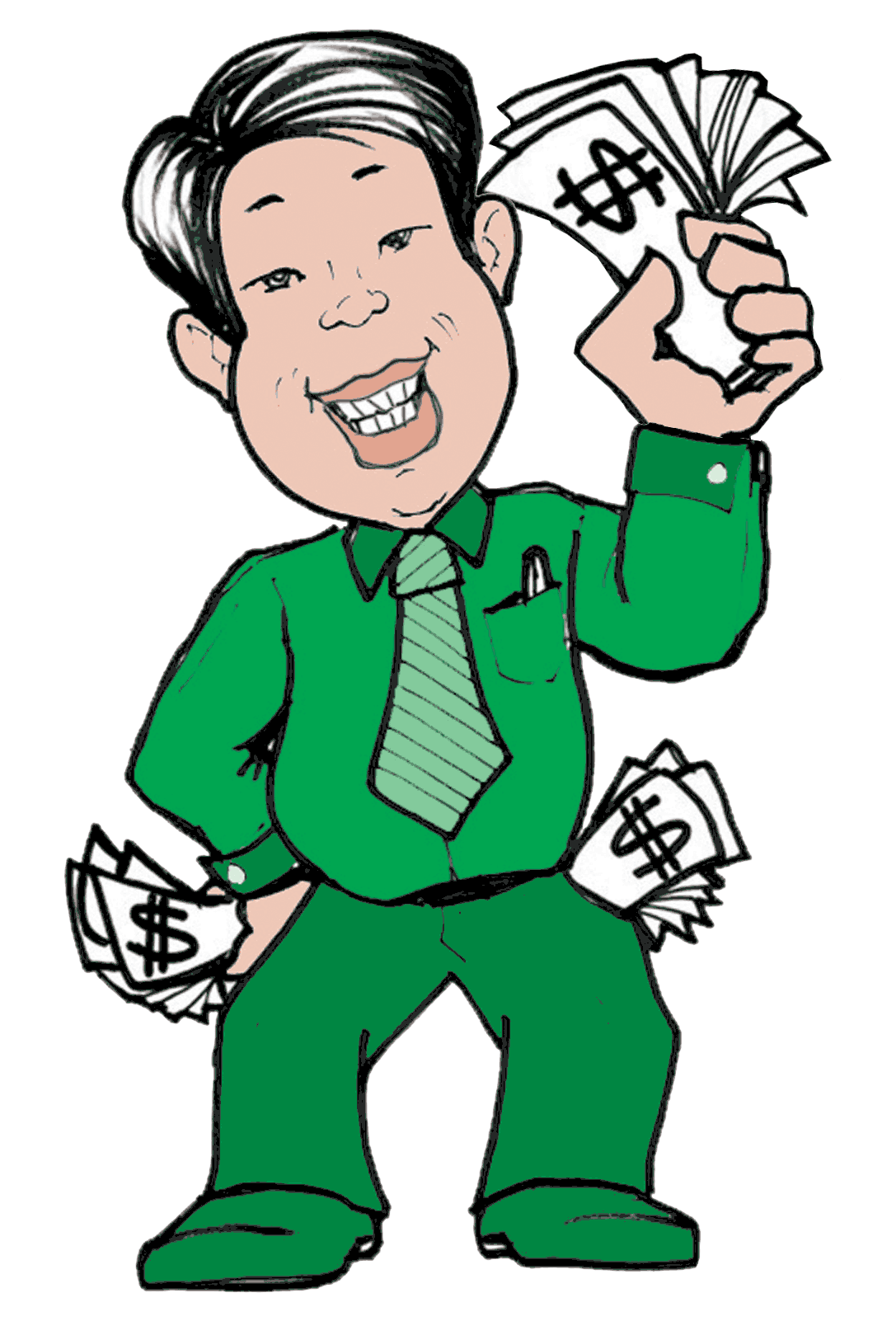 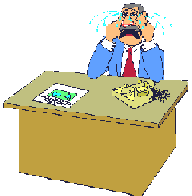 Аудитория
Данная игра-квест рассчитана на учащихся 8-9 классов, проходящих учебную подготовку по предмету "Финансовая грамотность" (в качестве внеурочных занятий или в рамках специального курса).
Для игры необходимо наличие 2-4 команд по 5 учащихся в каждой.
Для проведение игры могут привлекаться учащиеся 10-11 классов
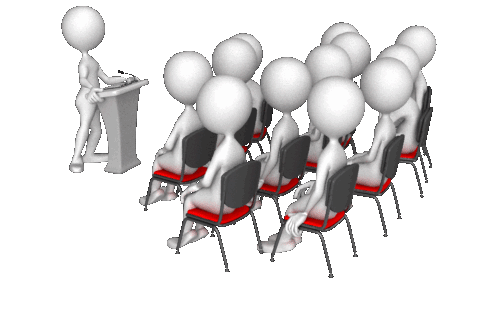 Цели и задачи
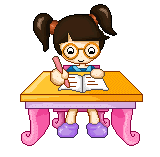 Цель: Проверить и обобщить знания, полученные по теме «Банковские услуги отношения людей с банками».
Задачи: 
Образовательные: формирование у обучающихся 8-9 классов необходимых умений и навыков для принятия рациональных решений при командной работе.
Развивающая: развитие логического мышления, умения анализировать информацию, обучение навыкам аргументации выводов.
Воспитывающая: воспитание интереса к предмету «Финансовая грамотность».
Станции игры-квеста
Игра предполагает пять станций, которые можно проходить в разном порядке:

1. Банк "Прохладный"
2. Банковские кредиты
3. Валютная
4. Осторожно мошенники!
5. Банковские карты
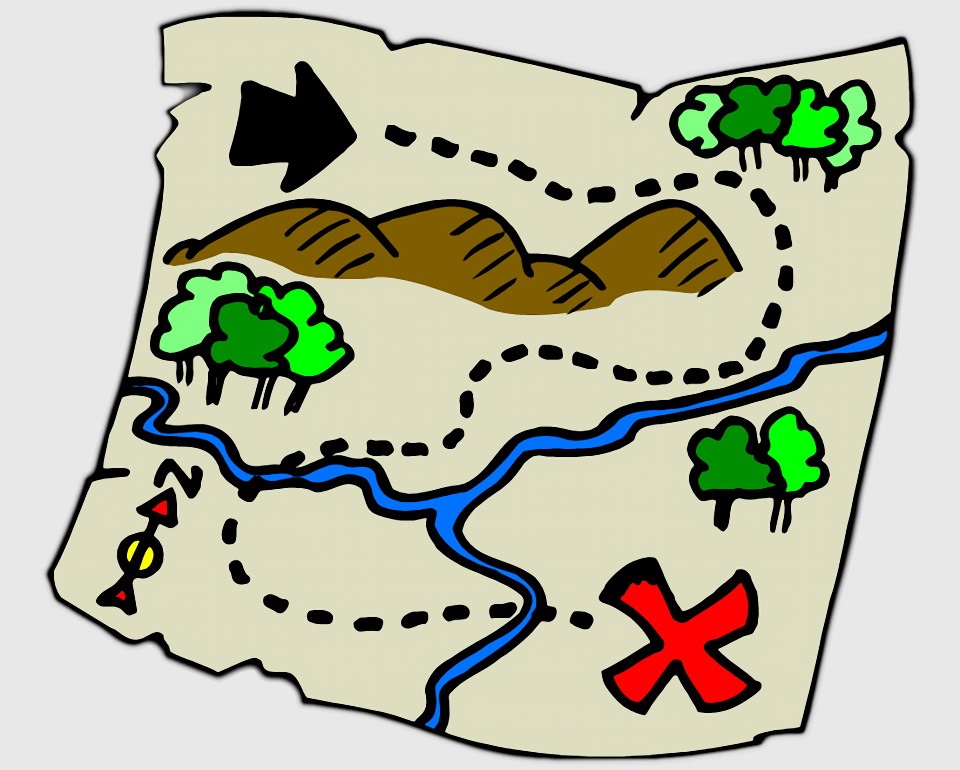 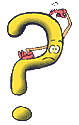 Виды заданий на станциях
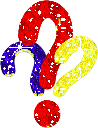 Каждая станция рассчитана на 3-5 минут на выполнение заданий:
Финансовая задача.
Ребус или кроссворд. 
Заданная ситуация.
Аргументированный выбор банковского продукта.
Ответ на тестовые и не тестовые вопросы.
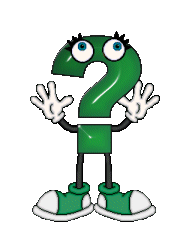 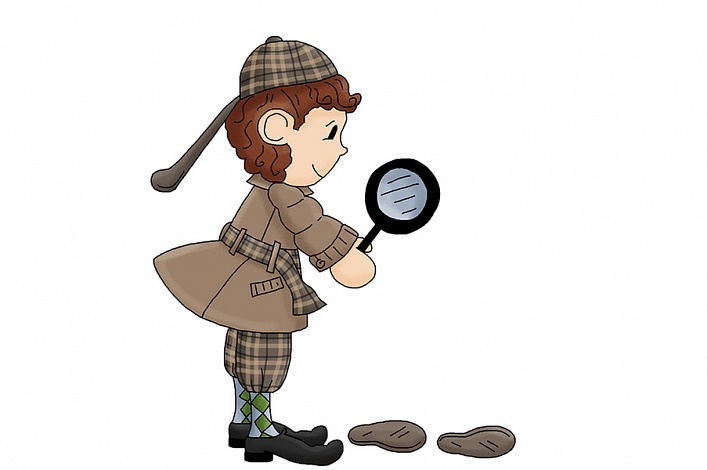 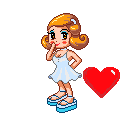 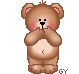 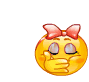